Water Quality Considerations for Treatment
Water sources
Pollution
Treatment needs
Hydrological cycle
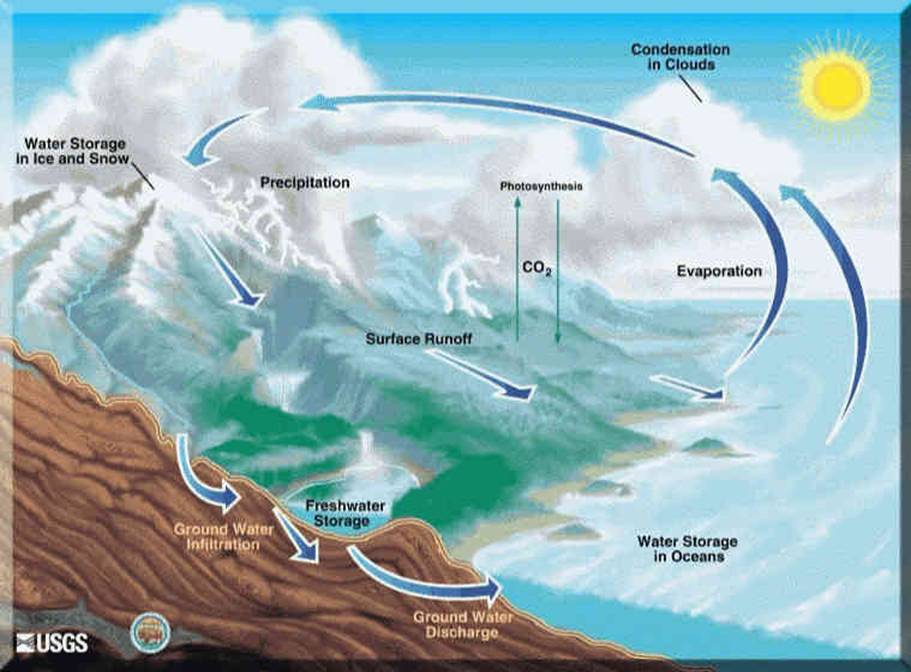 Water retention in aquifers
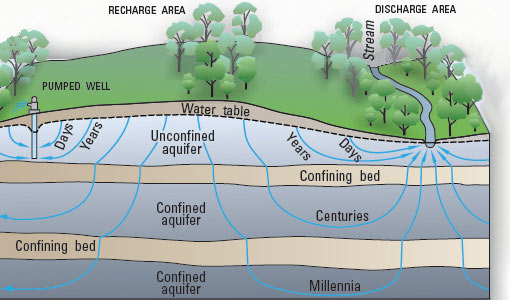 Atmospheric water
Atmosphere: superhighway for fresh water cycle around the globe
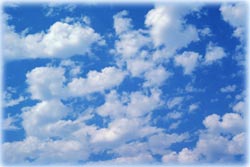 Volume of water in the atmosphere              
 (if condensed) ~ 3,100 mi3 or 12,900 km3 
= 0.001 % of Earth's total water volume
= 0.035% of all fresh water   
= 4.5% of all surface water
= 1 inch to cover all of Earth’s surface
Rainfall distribution on Earth
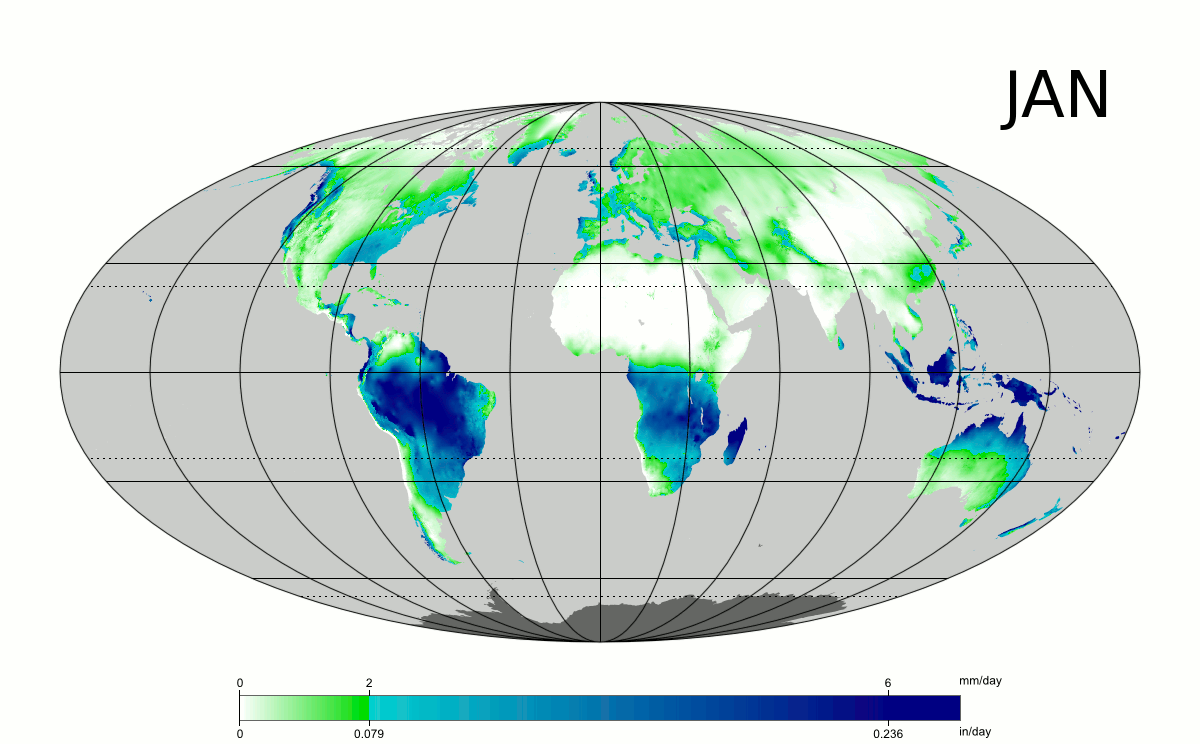 World climatic areas
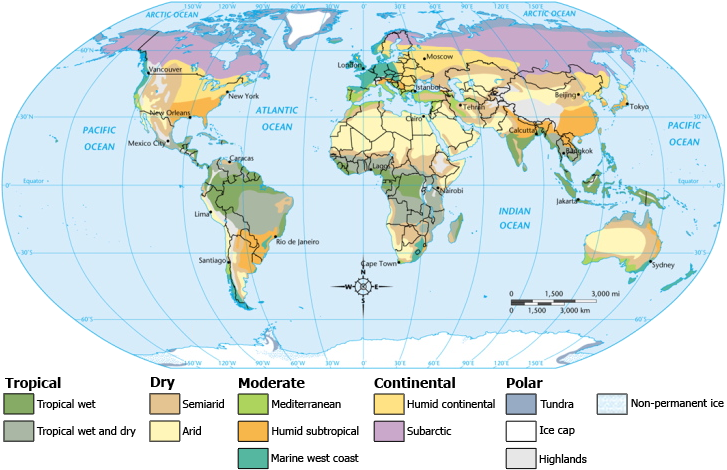 World climatic areas
Safe and reliable supplies of water
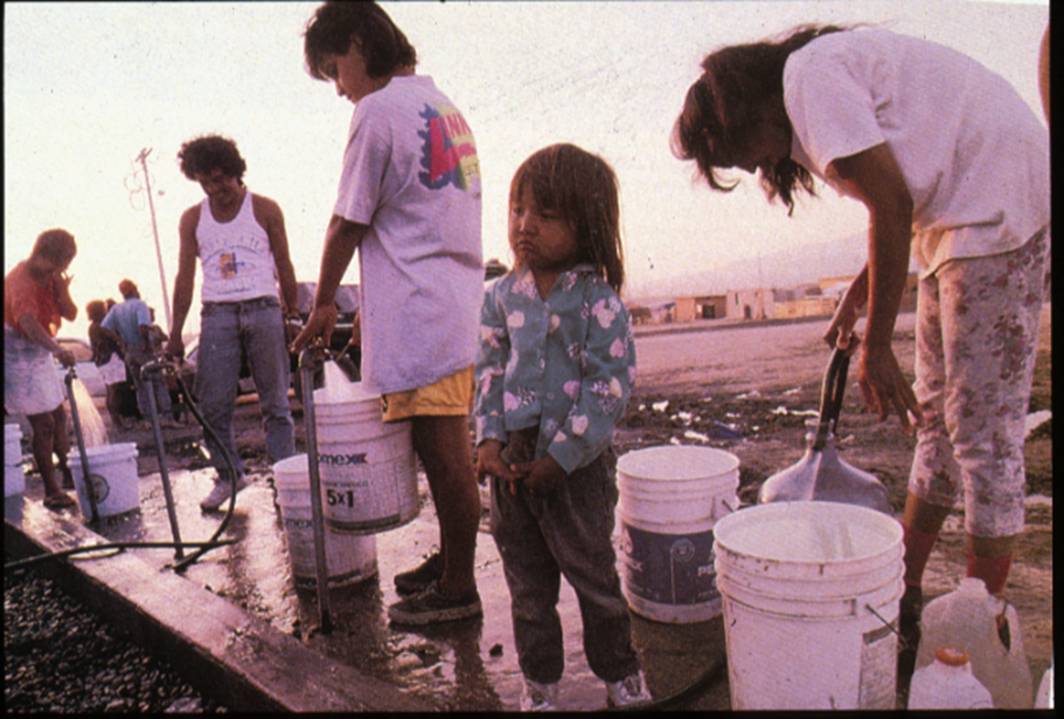 Ensuring supplies
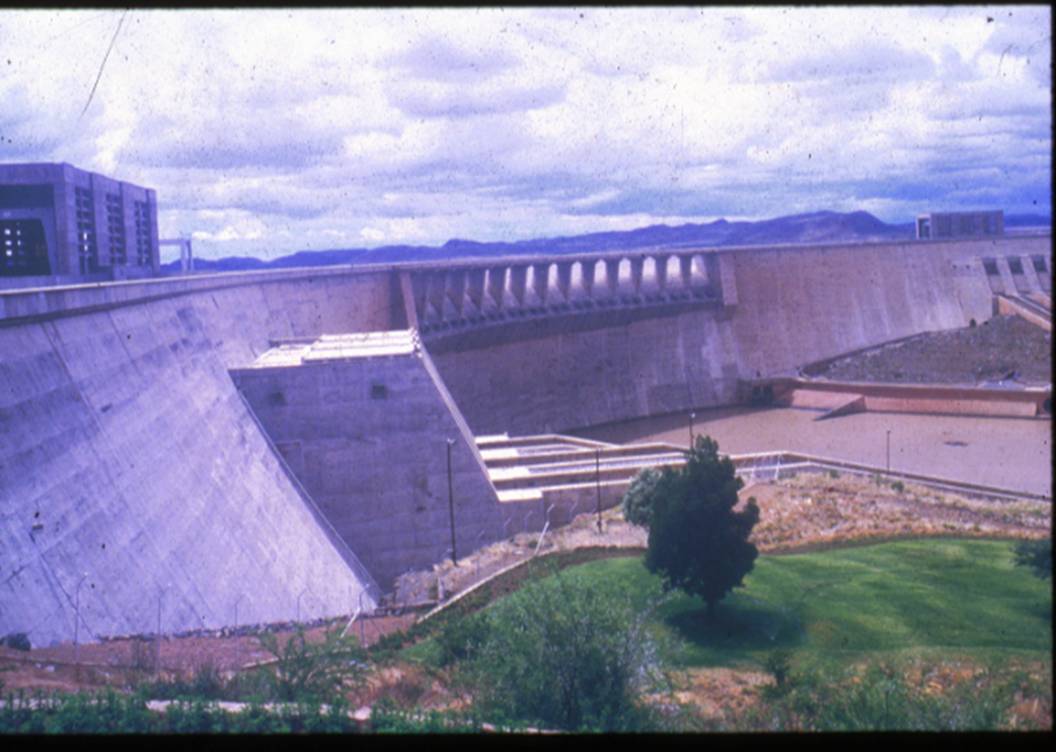 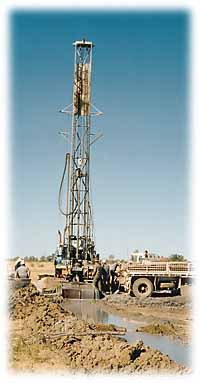 Not without environmental consequences
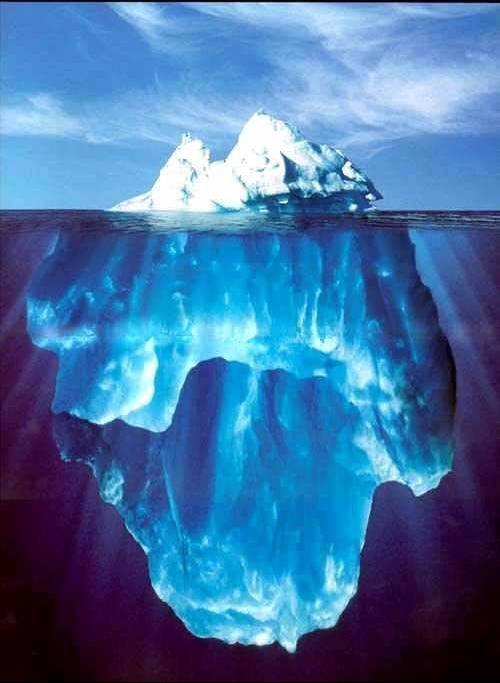 Alternative water sources
Promising, yet elusive
Water pollution
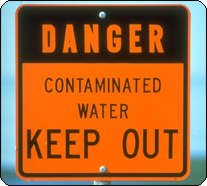 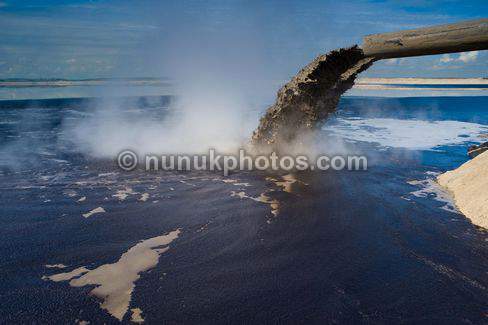 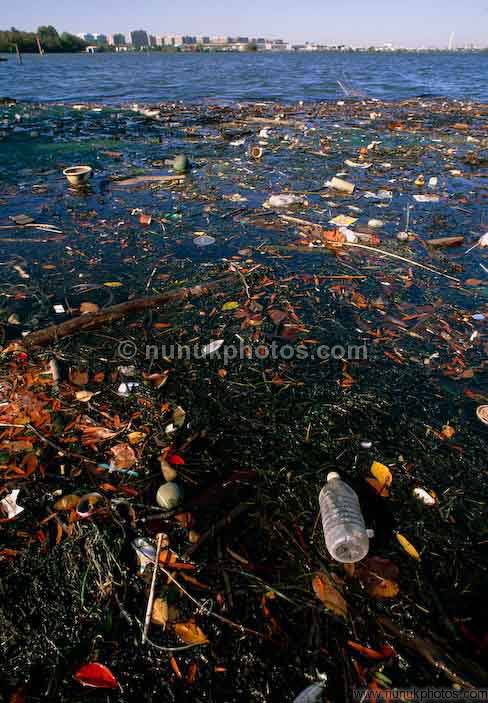 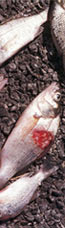 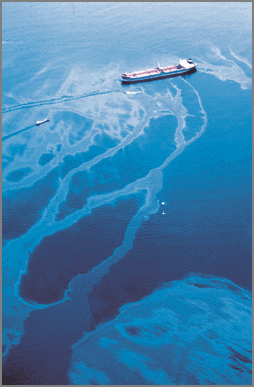 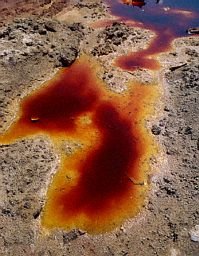 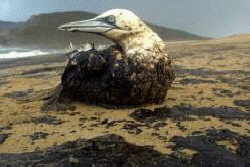 Hypoxia
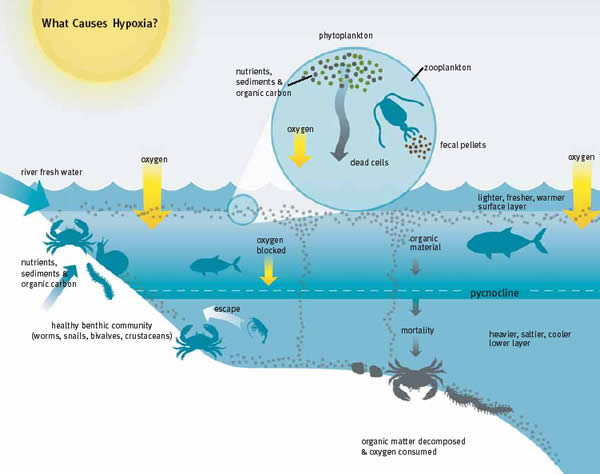 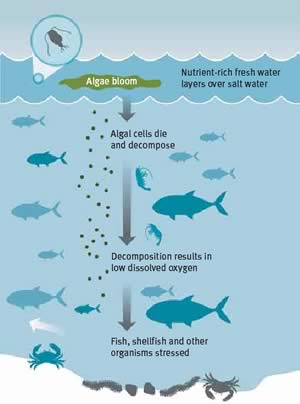 Hypoxia Mississippi Delta
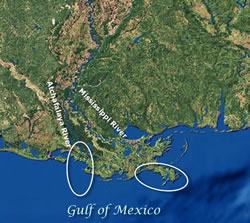 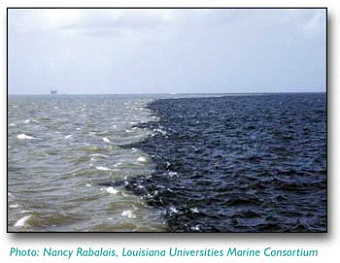 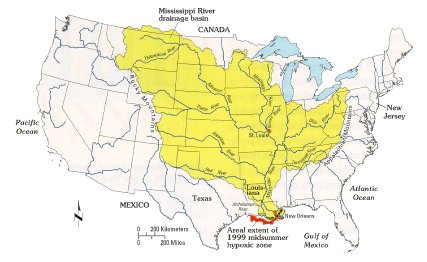 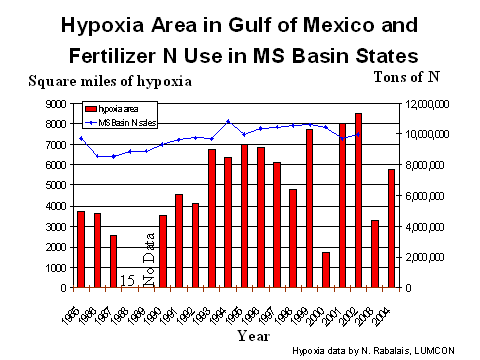 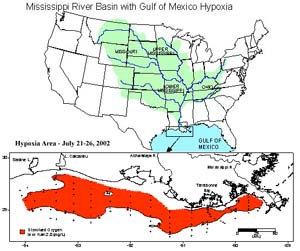 Fertilizer and nitrogen cycle
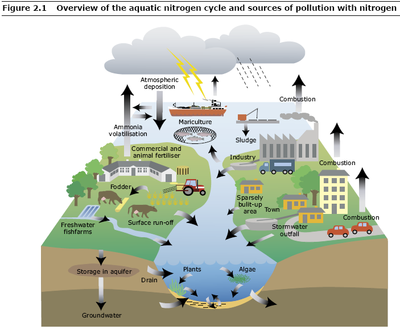 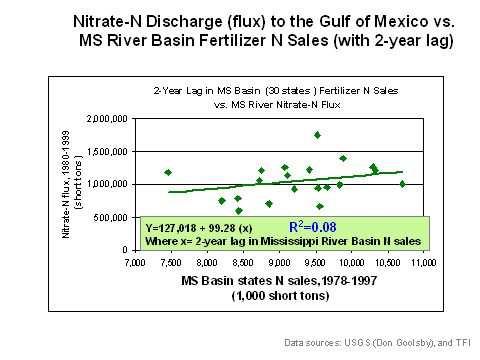 Effect of Salinity on Soils
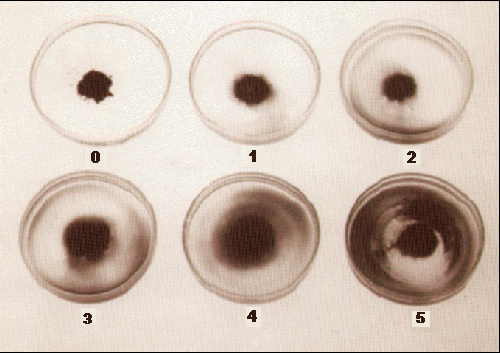 Salinity: Sodium and Chloride
Good Salts: Calcium, Magnesium
   Hold soil particles together
Problem Salts: 
   Sodium – soil dispersion
   Chloride - toxicity
Ca++
Mg++
Na+
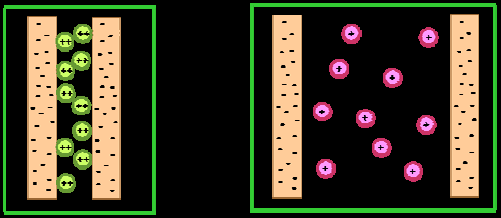 Sodium Absorption Ratio (SAR)
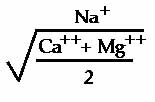 Consequences of Soil Dispersion
Poor Drainage
Less infiltration of water
Increased water runoff
Less efficient leaching of salt

Loss of Soil Structure
Loss of soil pore space
Decreased oxygen
Increased soil erosion

Plant Effects
High soil bulk density
Decreased root growth
Anoxia and root death
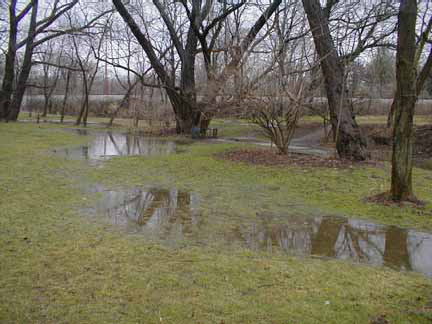 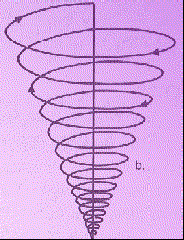 Poor water infiltration leads to soil ponding: poor leaching,
salt accumulation, low soil oxygen, root death from
anoxia, and increased Phytophthora root rot.
The effect of salinity on plants
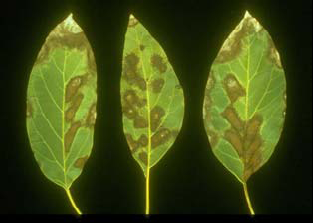 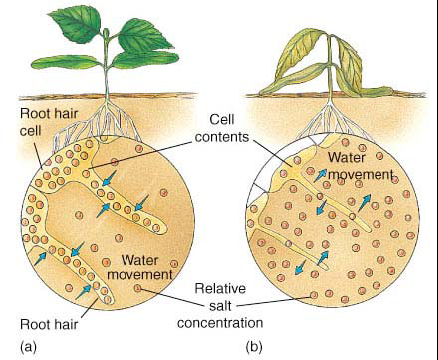 Sodium 0.35%
Chloride 0.58%
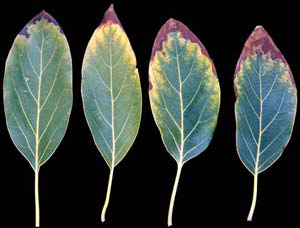 Chloride 0.61%
Environmental protection
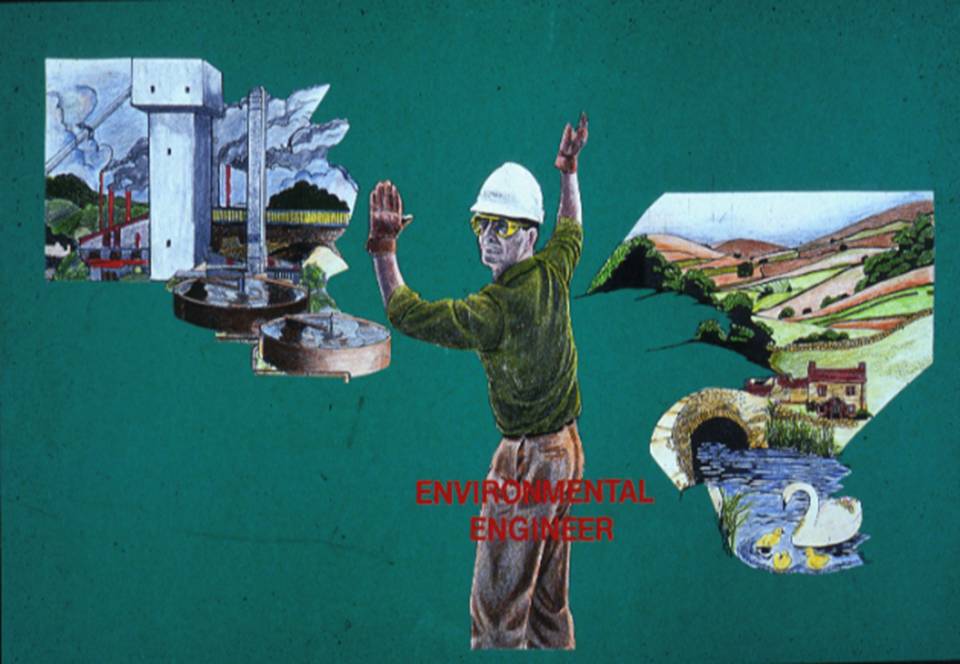 Typical water treatment process with lime softening
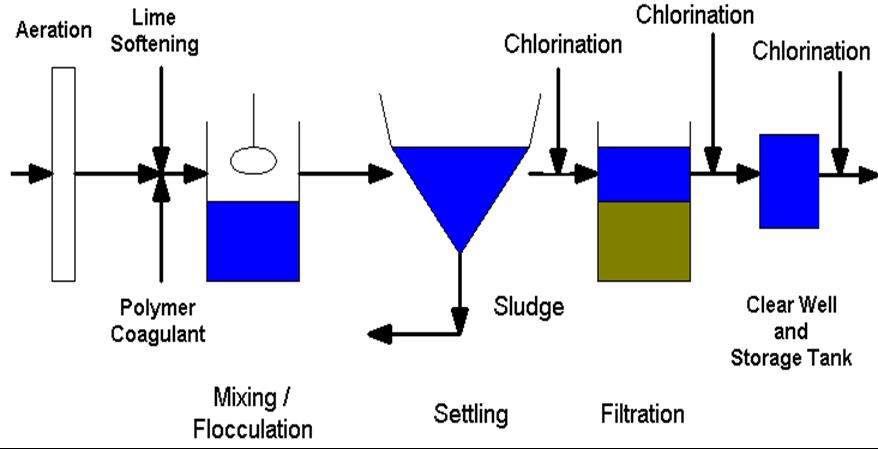 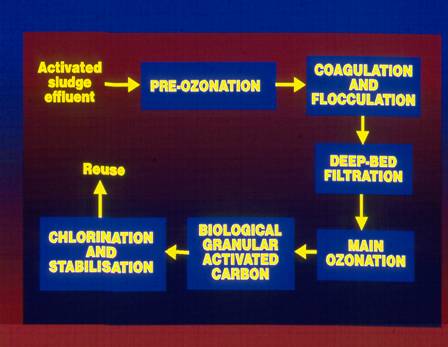 Water reclamation
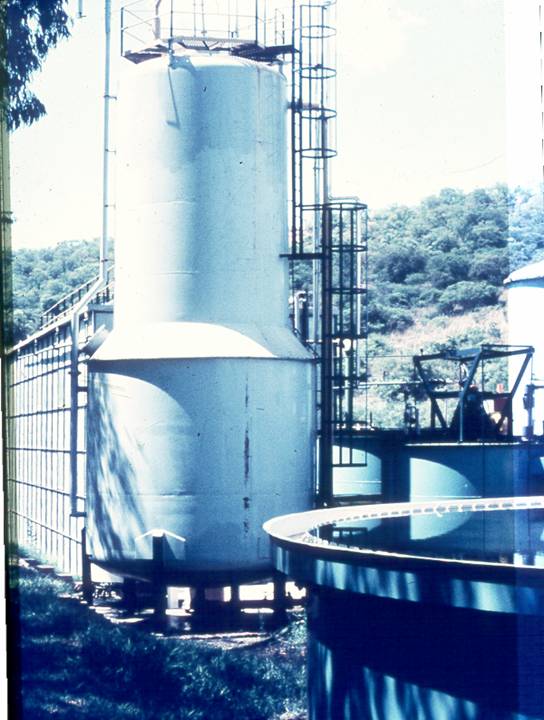 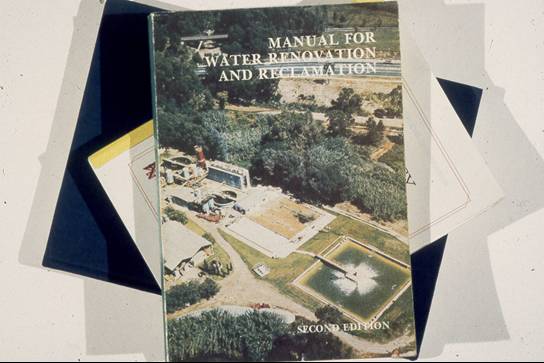 Process units in water treatment
Pre-chlorination – for algae control and arresting any biological growth
Aeration – along with pre-chlorination for removal of dissolved iron and manganese and stripping volatiles
Coagulation – for flocculation
Coagulant aids, such as polyelectrolytes – to improve coagulation and for denser floc formation
Sedimentation – for initial solids separation, that is, removal of suspended solids trapped in the floc
Filtration – removing additional solids from water
Desalination – removing soluble inorganics from water
Softening – removing calcium from water
Disinfection – inactivating microbes
Adsorption – removing undesirable organic compounds
Reflection
The general technologies are well developed and generalized designs are available which are used by many water utilities (public or private)
 
 No unique solution (selection of unit processes) for any type of water

 New technologies are still developed

Difficult to standardize unit processes for different water sources. Treatability studies for each source of water in different seasons required for appropriate processes.